SEMINARIO DE CAPACITACION REGIONAL IAIS-ASSAL-FIDES 2009
SUPERVISION CONSOLIDADA
Sigfredo Gómez
23 de noviembre de 2009
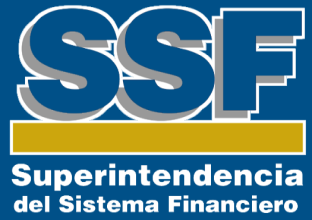 CONTENIDO
Supervisión Consolidada.
Consolidación de Estados Financieros.
Requerimientos de Capital.
Intercambio de Información.
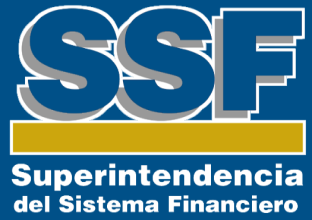 CONGLOMERADO FINANCIERO
Es el conjunto de sociedades, caracterizado por el hecho de que más de un cincuenta por ciento de sus acciones es propiedad de una sociedad controladora, que también forma parte del grupo financiero.
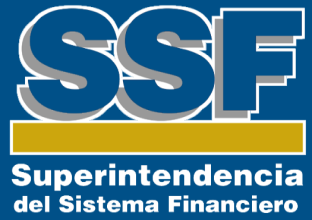 CONGLOMERADO FINANCIERO
El conglomerado financiero (CF) puede estar integrado por:  bancos, sociedades de seguros, casas de corredores de bolsa, emisoras de tarjetas de crédito, casas de cambio de moneda extranjera, sociedades de arrendamiento financiero y almacenes generales de depósito.

Además, integran el conglomerado, sociedades controladoras constituidas en el extranjero que operen en el mercado o entidades del sector financiero similares a las descritas, que estén debidamente reguladas y supervisadas en sus respectivos países.|
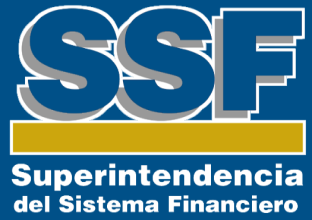 CONGLOMERADO FINANCIERO
La sociedad controladora podrá ser una sociedad cuya finalidad exclusiva será la inversión en más del 50% de los capitales del conjunto de empresas que conforman un CF.

Las controladoras están sujetas a la fiscalización de la SSF, e igualmente, sin perjuicio de las facultades de los demás organismos supervisores nacionales o extranjeros respecto de la fiscalización de las sociedades miembros del CF, la SSF tendrá acceso a la información de cada una de dichas sociedades, con el objeto de ejercer la supervisión consolidada del CF.
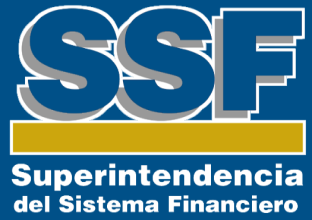 PRINCIPIOS BÁSICOS DE SEGUROS
La Asociación Internacional de Supervisores de Seguros (IAIS), en el Principio Básico 17, denominado Supervisión de Grupo, establece las condiciones para que los supervisores de todas las jurisdicciones tengan puntos de referencia para realizar una supervisión efectiva de los conglomerados.

La supervisión efectiva según el estándar no debe limitarse a la supervisión individual, sino a las operaciones de otras compañías del grupo incluyendo la tenedora, deberán ser tomadas en cuenta para evaluar en su totalidad la  exposición al riesgo de las aseguradoras, grupos de  aseguradoras o conglomerados.
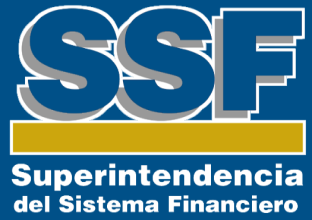 PRINCIPIOS BÁSICOS DE SEGUROS
El principio enfatiza que una aseguradora que pertenezca a un conglomerado, en ocasiones, altera su perfil de riesgo, su posición financiera, el papel de la administración y su estrategia de negocios, por el hecho de pertenecer al mismo.

Por esa razón, exhorta a los supervisores a que deben contar con disposiciones legales y de una supervisión que aborde apropiadamente el perfil de la aseguradora, garantizando una adecuada evaluación del grupo y acciones apropiadas de parte de los supervisores.
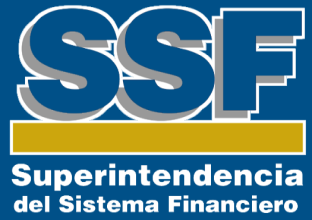 PRINCIPIOS CONTABLES
El estándar internacional de contabilidad  Estados Financieros Consolidados y Tratamiento Contable de Inversiones en Subsidiarias (NIC-27), define que el control de las empresas está circunscrito a la facultad de gobernar las políticas financieras y operativas de una empresa, con el fin de obtener beneficios en sus actividades.
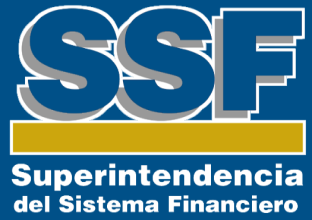 PRINCIPIOS CONTABLES
Las subsidiarias serán las empresas que están bajo el control de otra, conocida como matriz o controladora, la cual tiene una o más subsidiarias, y el grupo de empresas, la controladora que tiene una o más subsidiarias.

El estándar establece la obligación de consolidar sus estados financieros preparados con políticas contables uniformes para transacciones similares, a efecto de realizar comparaciones de un período contable a otro.

Los supervisores deben exigir la consolidación de estados financieros de las entidades que conforman los conglomerados .
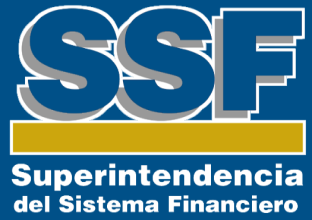 CONSOLIDACION DE ESTADOS FINANCIEROS
Filiales: son las sociedades en las que una sociedad de seguros sea titular de más del cincuenta por ciento de las acciones. 
 
Las sociedades de seguros salvadoreñas y extranjeras pueden ser filiales de otra  sociedad de seguros constituida en El Salvador. 

La filial extranjera puede dedicarse al mismo ramo de operación que la sociedad inversionista.

 La filial local debe operar un ramo diferente y que complemente de una manera directa los servicios que presta la inversionista.
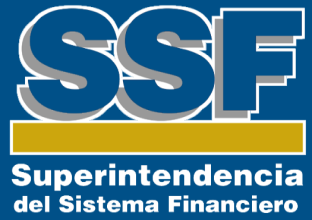 CONSOLIDACION DE ESTADOS FINANCIEROS
Los  estados financieros consolidados de una aseguradora controladora y sus filiales constituyen la expresión global de la situación financiera, los resultados de operación y los cambios en la situación financiera, que presentan activos, pasivos, patrimonio, ingresos y gastos, después de eliminar saldos y transacciones recíprocas entre las entidades.
 
El interés minoritario es la parte de los resultados netos de las operaciones y los activos netos de una subsidiaria que no pertenecen a la entidad controladora en forma directa o indirecta.
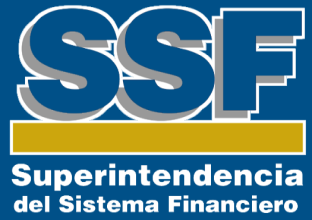 CONSOLIDACION DE ESTADOS FINANCIEROS
La consolidación de los estados financieros es responsabilidad de la  controladora, deben ser comparativos y de acuerdo con las Normas Internacionales de Contabilidad (NIC), considerando:

Los estados financieros de las entidades que se consoliden deben tener la misma fecha de referencia.
 
Las políticas contables para eventos y circunstancias semejantes deben ser iguales en las entidades que consolidan, excepto las filiales extranjeras por razones legales del país de origen, lo cual debe revelarse.
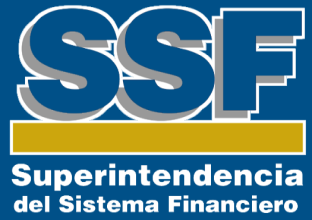 CONSOLIDACION DE ESTADOS FINANCIEROS
La administración de la controladora deberá conservar los estados financieros individuales  de cada sociedad de su grupo, la hoja de trabajo de consolidación, los asientos de diarios por los ajustes y eliminaciones, durante al menos veinticuatro meses posteriores a la fecha de referencia de los documentos mencionados.
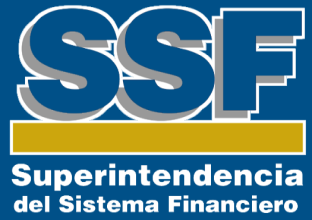 SOLVENCIA – PNM
En el caso de las sociedades de seguros, éstas deberán disponer, en todo momento, de un patrimonio neto mínimo con el objeto que la sociedad cuente con los recursos disponibles para cubrir obligaciones extraordinarias provocadas por desviaciones en la siniestralidad, en exceso de lo esperado estadísticamente.
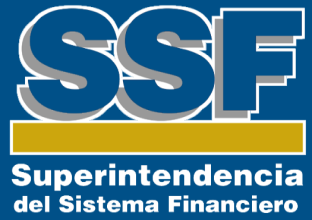 SOLVENCIA –PNM
Patrimonio Neto (PN): 

Está constituido por la suma del capital pagado, reservas de capital y otros recursos patrimoniales, menos los créditos a partes vinculadas y las participaciones en acciones de filiales, sociedades de inversión conjuntas y de otras sociedades de seguros.
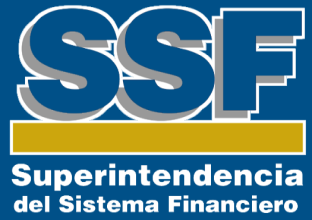 SOLVENCIA –PNM
Suficiencia (Insuficiencia) de PN = PNM - PN
PNM: no debe ser menor que el capital social mínimo acordado por Ley, el cual es actualizado cada dos años considerando el índice de precios al consumidor.
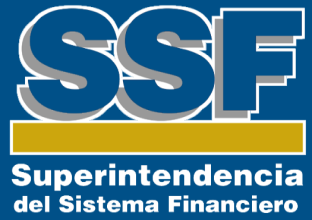 INSUFICIENCIA DE PATRIMONIO NETO(PN):
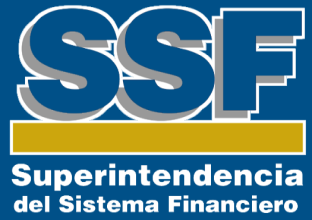 SUPERVISION BASADA EN RIESGOS
NIVEL 2
NIVEL 1
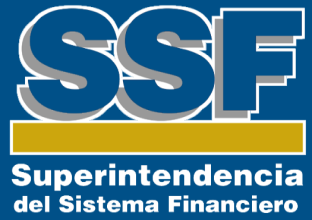 SUPERVISION BASADA EN RIESGOS
Nuevo requerimiento patrimonial sensible a los riesgos considerando activos y pasivos.

A mayor riesgo mayor capital requerido.
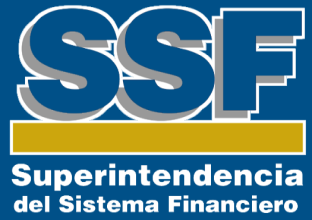 SUPERVISION BASADA EN RIESGOS
Modelo estándar: Debe definirse por el regulador, siendo de aplicación obligatoria para todo el mercado.

Modelo interno: este es individual, desarrollado por la aseguradora y de conformidad a su perfil de riesgo, el cual puede ser autorizado por el regulador si cumple los requisitos, en sustitución del modelo estándar.
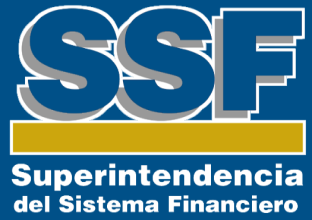 SUPERVISION BASADA EN RIESGOS
Tipos de riesgos:

Crédito 
Mercado 
Técnico de Seguro 
Operacional y Tecnológico
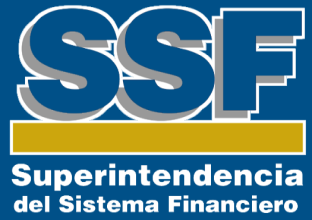 SUPERVISION BASADA EN RIESGOS
Modelo Estándar: fórmula simplificada que establece un monto de capital requerido para los distintos tipos de riesgos.

	Dos formas para su determinación:

Factores que se aplican sobre montos de activos (inversiones) y pasivos (reservas técnicas) y sobre capitales expuestos.

Análisis de escenarios: monto de capital necesario para soportar un determinado escenario adverso para la compañía.
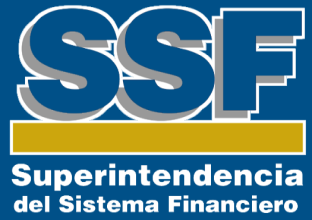 SUPERVISION BASADA EN RIESGOS
Modelo interno: La aseguradora puede contar con un modelo para determinar el capital óptimo en base a riesgos:

Fortalece gestión de riesgo de la aseguradora.

Refleja mejor de la situación particular de riesgo de la sociedad de seguros.
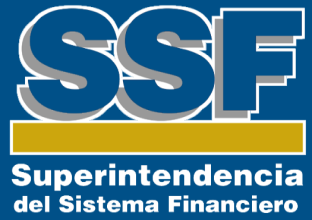 SUPERVISION BASADA EN RIESGOS
Para aceptar el modelo interno, la aseguradora debe  demostrar :

Tanto el modelo como los datos son válidos.

Capacidad técnica y experiencia desarrollando modelaje  cuantitativo de análisis y gestión de riesgos.

Que el modelo se utilice para la gestión de riesgo de la aseguradora y la determinación de sus niveles de capital óptimo.

Fuerte control interno y gobierno corporativo.
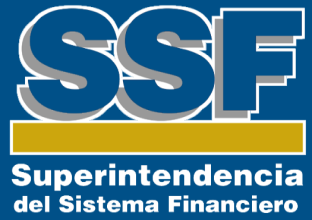 INTERCAMBIO DE INFORMACIÓN
La supervisión consolidada requiere la cooperación y el intercambio de información entre los supervisores del país de origen y aquellos otros con competencias dentro del conglomerado financiero, en especial de las autoridades de supervisión del país anfitrión.

El intercambio eficiente y oportuno de información entre las entidades de supervisión es crítico para la efectiva supervisión a nivel local e internacional de los conglomerados financieros.
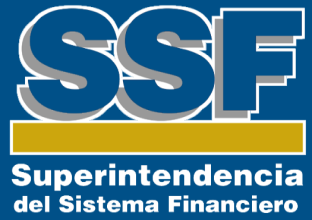 INTERCAMBIO DE INFORMACIÓN
Conforme a los estándares internacionales, se hace necesario que cada uno de los países se asegure, que puede realizar una supervisión consolidada comprensiva de las actividades globales que realizan los CF.

Cada uno de los países debe asegurarse de celebrar memorandos de cooperación e intercambio de información, que les permita la recopilación de la información necesaria para evaluar las actividades y riesgos que asumen los CF.
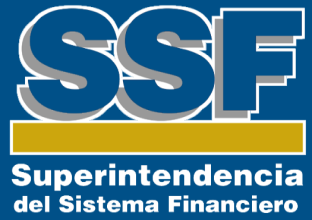 INTERCAMBIO DE INFORMACIÓN
Para el caso de la región de Centroamérica y República Dominicana, se tiene el “Memorando Multilateral de Intercambio de Información y Cooperación Mutua para la Supervisión Consolidada y Transfronteriza”, cuyo objetivo principal es la cooperación para la supervisión consolidada de establecimientos transfronterizos.
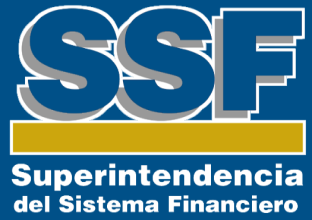 GRACIAS POR SU ATENCION
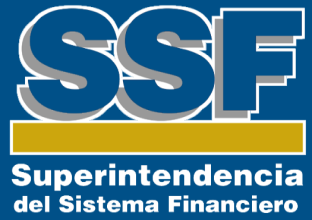